Добрый день!
29.04.16
ДИОФАНТ
первооткрыватель
АЛ-ХОРЕЗМИ
Написал 
первую книгу
РЕНЕ ДЕКАРТ
Ввел буквы 
для записи
ЛЕОНАРД ЭЙЛЕР
Ввел скобки
РОБЕРТ РЕКОРД
Ввел знак «равно»
ФРАНСУА ВИЕТ
Ввел понятие коэффициента, знаки «+» и «-»
ЛИСТ №1      Проверка теоретических знаний (время - 7минут)
Проверка теоретических знаний
ЛИСТ №2 «ПРОВЕРКА ПРАКТИЧЕСКИХ УМЕНИЙ»
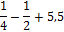 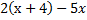 Практика
Лист №3 «Контроль знаний»
Делаем самостоятельный выбор и решаем не менее 2-х уравнений.
Для работы отводится 10 минут
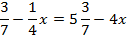 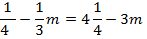 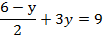 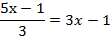 Контроль знаний
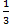 Синквейн
Учащиеся 
Старательные
Думали
У нас все получилось
Учителя
Внимательные
Переживали
Мы  в вас верили
Всем спасибо!